Elasticity (Part 1)
How To Approach the Study of Microeconomics
Microeconomics is the branch of economics that deals with human behaviour and choices as they relate to relatively small units: an individual, a firm, an industry, a single market.

It involves players (consumers, business firms, and factor owners) who have an objective, faces some constraints and has to make choices.

Let’s look at each of these players and what their objective, constraints and choices are.
All the choices are made in market settings, with different markets having different setups.
Elasticity (Part 1)
Price Elasticity of Demand
Elasticity is NOT Slope
What is the Price Elasticity of Demand from Point A to B?
What is the slope from A to B?
What is the Price Elasticity of Demand from Point B to C?
What is the slope from B to C?

Are they the same?
Elastic Demand
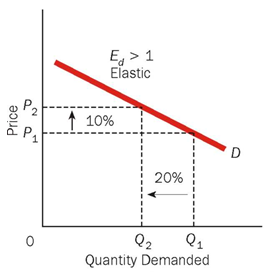 The demand when the percentage change in quantity demanded is greater than the percentage change in price. Quantity demanded changes proportionately more than the price. 
%∆Qd > %∆P  Ed > 1  Demand is elastic
Inelastic Demand
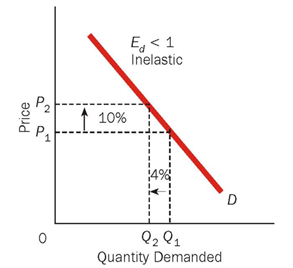 The demand when the percentage change in quantity demanded is less than the percentage change in price. Quantity demanded changes proportionately less than the price. 
%∆Qd < %∆P  Ed < 1  Demand is inelastic
Unit Elastic Demand
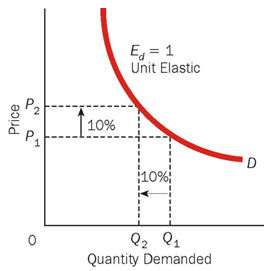 The demand when the percentage change in quantity demanded is equal to the percentage change in price. Quantity demanded changes proportionately  to the price. 
%∆Qd = %∆P  Ed = 1  Demand is unit elastic
Perfectly Elastic Demand Curve
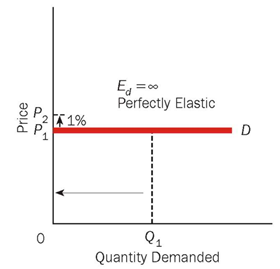 The demand when a small percentage change in price causes an extremely large percentage change in quantity demanded (from buying all to buying nothing.)

Ed = ∞ (Infinitely large)
Perfectly Inelastic Demand Curve
The demand when the quantity demanded does not change as price changes. So the demand is completely UNRESPONSIVE to changes in demand.

Ed = 0
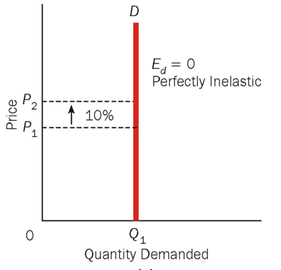 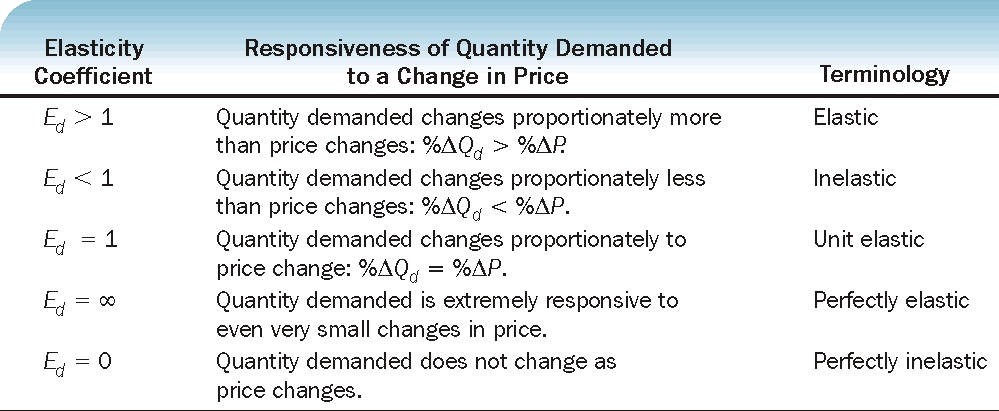 Summarizing…
Price Elasticity and Total Revenue (Total Expenditure)
Total Revenue of a seller equals the price of a good tines the quantity of the good sold.
   TR = P * Q

Question: Does rise in price mean higher revenue?
When prices increases  Quantity demanded will fall because Demand is downward sloping. 
How does changes in prices impact total revenue?
Whether TR increases or decreases or remains same, depends on whether percentage change in quantity demand is less than, greater than or equal to percentage change in price  Price Elasticity of Demand.
Elastic Demand and Total Revenue
Quantity demanded changes proportionately more than the price. 
%∆Qd > %∆P  Ed > 1  Demand is elastic
If price falls, Qd rises by a bigger percentage  Sales of the good rises by a bigger percentage  TR revenue rises.
If price rises, Qd falls by a bigger percentage  Sales of the good falls by a bigger percentage  TR revenue falls.
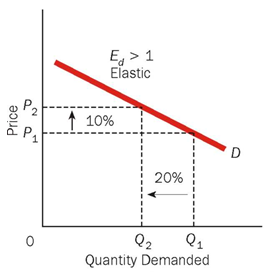 Inelastic Demand and Total Revenue
Quantity demanded changes proportionately less than the price. 
%∆Qd < %∆P  Ed < 1  Demand is inelastic
If price falls, Qd rises by a smaller percentage  Sales of the good rises by a smaller percentage  TR revenue falls.
If price rises, Qd falls by a smaller percentage  Sales of the good falls by a smaller percentage  TR revenue rises.
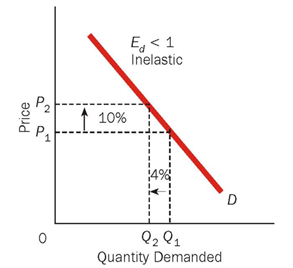 Unit elastic Demand and Total Revenue
Quantity demanded changes proportionately equal to the price. 
%∆Qd = %∆P  Ed = 1  Demand is unit elastic
If price falls, Qd rises by a same percentage  Sales of the good rises by a same percentage  TR revenue stays same.
If price rises, Qd falls by the same percentage  Sales of the good falls by same percentage  TR revenue stays same.
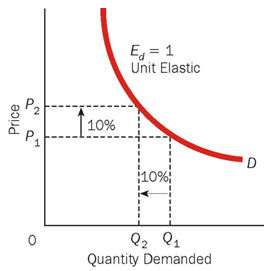 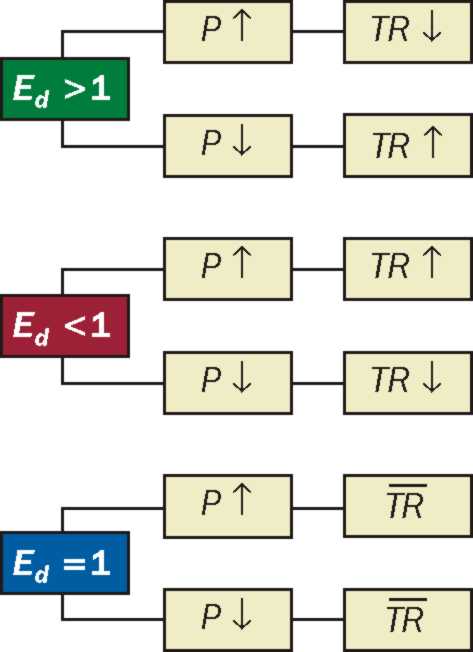 Summarizing…